ПІДГОТОВКА ДО ІІ та ІІІ етапів Всеукраїнської учнівської ОЛІМПІАДИ З УКРАЇНСЬКОЇ ЛІТЕРАТУРИ ДЛЯ ЗДОБУВАЧІВ ЗАГАЛЬНОЇ СЕРЕДНЬОЇ ОСВІТИ 
8–11 КЛАСІВ
Веретюк Т.В., кандидат філологічних наук ХНПУ 
ім.Г.С. Сковороди
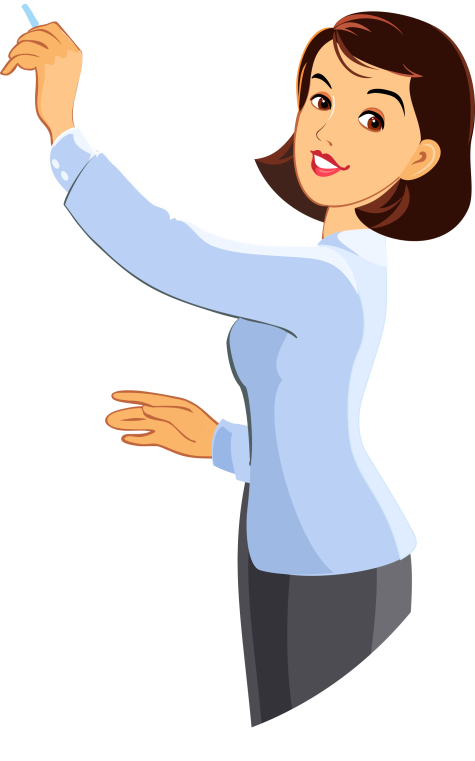 План роботи
Аналіз типових помилок олімпіади минулого року.
Структура олімпіадних завдань з української літератури.
Розбір олімпіадних завдань.
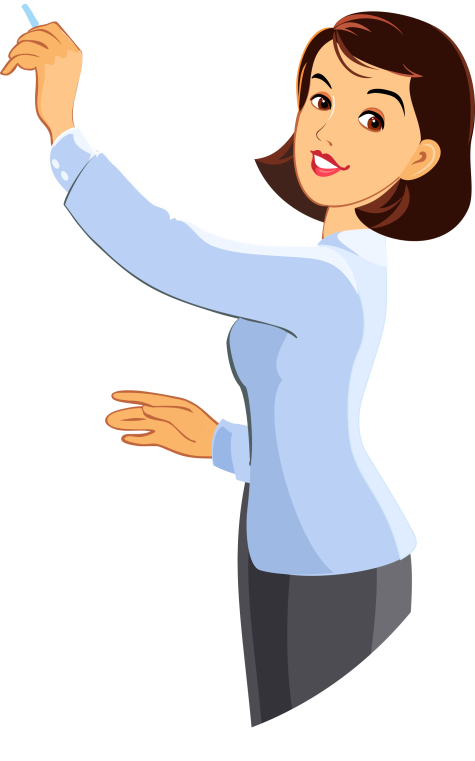 УВАГА!
СПОЧАТКУ ПРОАНАЛІЗУЙМО ТИПОВІ ПОМИЛКИ, ЯКИХ ПРИПУСТИЛИСЯ ЗДОБУВАЧІ ОСВІТИ МИНУЛОГО РОКУ ПІД ЧАС ВИКОНАННЯ ОЛІМПІАДНИХ ЗАВДАНЬ!
Аналіз виконання завдань минулого року, 8 клас
Найкраще минулого року на ІІІ етапі впоралися із написанням есе (учні-переможці виконали творче завдання на високому рівні, отримавши від 16 до 18 балів із 20 можливих)
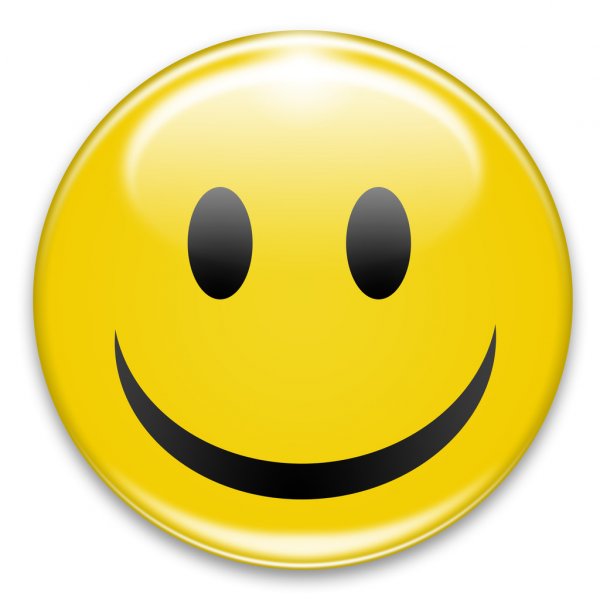 Аналіз виконання завдань минулого року, 8 клас
Найскладнішим для учнів 8-х класів минулого року виявилося завдання з теорії літератури. Учасники не змогли назвати  особливості ліричного та ліро-епічного творів, визначити спільні мотиви поетичних творів. Учні в більшості випадків не відповіли, чим ліричний твір відрізняється від ліро-епічного, а також не підтвердили теоретичні поняття прикладами з художньої літератури. Окрім того, більшість учасників не змогла визначити спільні мотиви поезій Т. Шевченка та Лесі Українки.
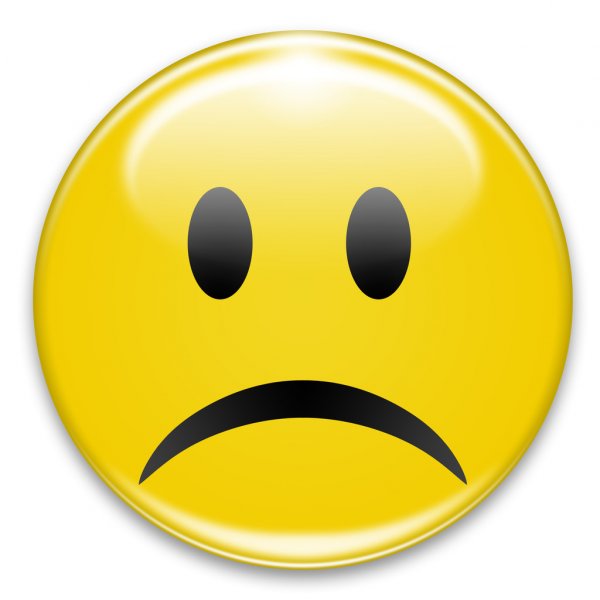 Аналіз виконання завдань минулого року, 9 клас
Під час виконання завдання на теорію літератури учасники олімпіади  не змогли пояснити, що таке патерик? Окрім того, не змогли відповісти, яку роль виконують символічно-міфологічні образи поеми «Слово про похід Ігорів»? 
Ускладненим для учнів цієї паралелі виявилося завдання з паспортизації художнього твору. Це завдання на 12 балів із 16 можливих змогли виконати лише 8 учнів, які 
	посіли призові місця, а 54 учні виконали це 
	завдання на середньому рівні.
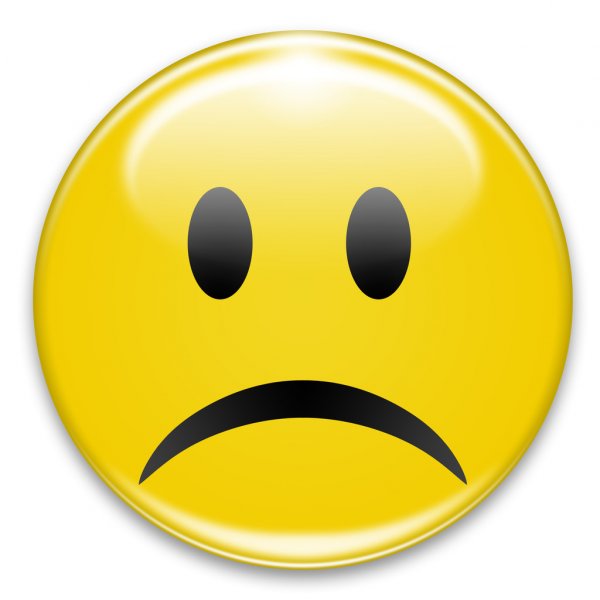 Аналіз виконання завдань минулого року, 10 клас
Набагато краще, ніж у минулому році, десятикласники впоралися із написанням твору на літературну тему. У роботах менше фактичних помилок, творчі роботи логічно структуровані, приклади з літератури доречно ілюструють тезу й аргументи. 
	Значно більша кількість десятикласників
	змогла паспортизувати поетичний 
	твір за запропонованим уривком.
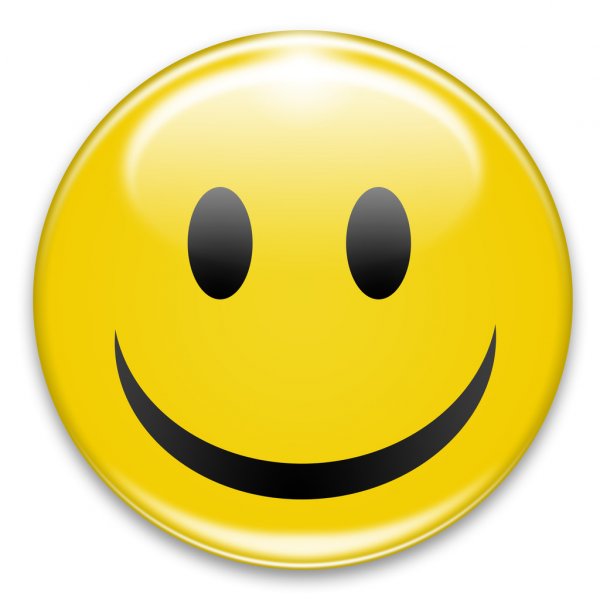 Аналіз виконання завдань минулого року, 10 клас
Набагато гірше (у порівнянні з минулим роком)  учні цієї паралелі впоралися із завданням на теорію літератури, у якому треба було дати розгорнуту відповідь стосовно передмови І.Франка до збірки «Зів’яле листя» або розкрити особливості композиції
	повісті  М.М. Коцюбинського 
	«Тіні забутих предків».
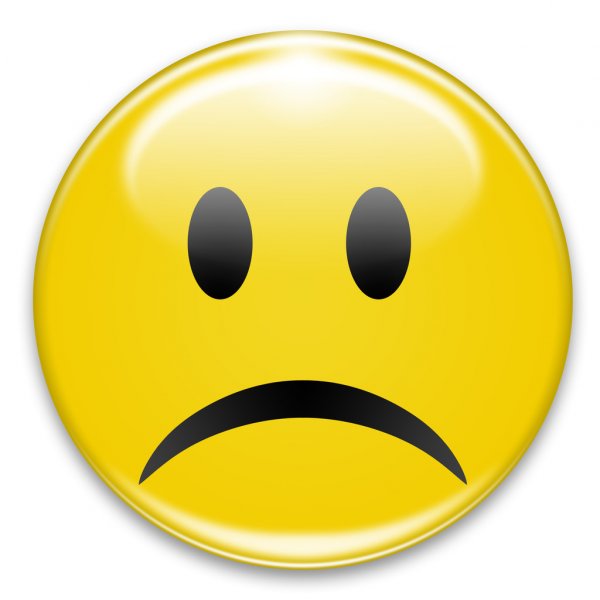 Аналіз виконання завдань минулого року, 11 клас
Не складним цього року виявилося завдання на паспортизацію поетичного твору. Лише 6 учасників  олімпіади отримали від 4 до 8 балів із 16 можливих. 18 учнів-переможців наблизилися до максимальної кількості балів, від 13 до 15 (із16 можливих)
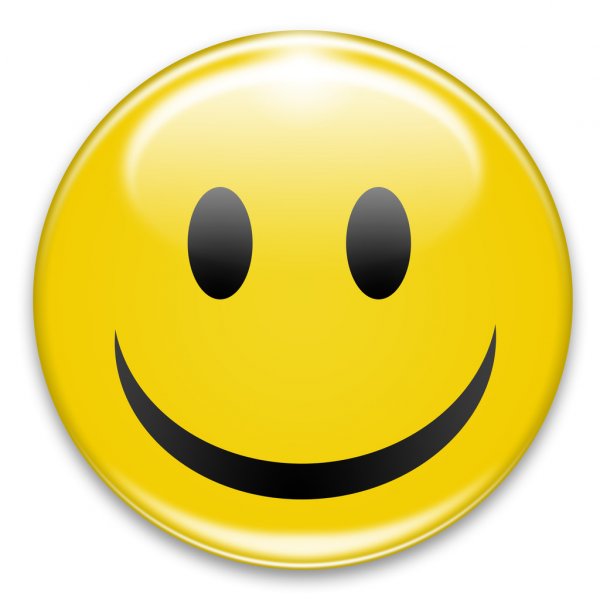 Аналіз виконання завдань минулого року, 11 клас
Складним було завдання на теорію літератури, у якому необхідно було пояснити, чому роман В.Підмогильного «Місто» не має розв’язки або обґрунтувати версію, чому І. Багряний назвав Григорія правнуком Дем’яна Многогрішного?
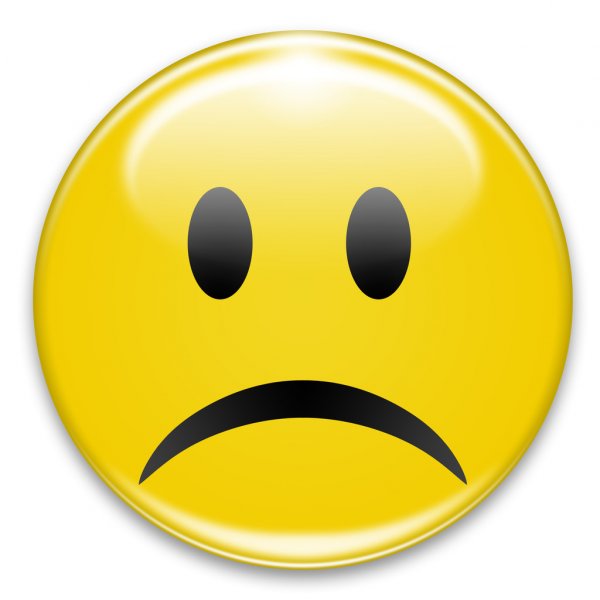 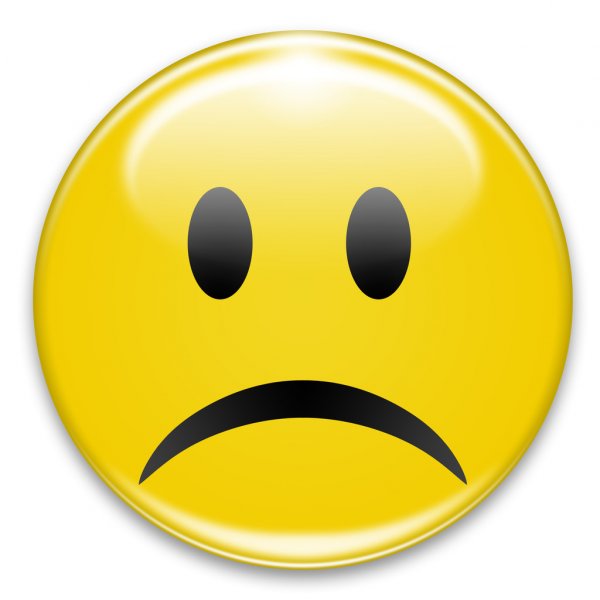 Аналіз виконання завдань минулого року, 11 клас
Ускладненим завданням для одинадцятикласників виявилася літературна вікторина, яка містила завдання такого типу: відомості з теорії літератури стосовно літературного жанру, цитатна характеристика персонажів програмових творів,  тестові завдання на встановлення відповідності між літературними напрямами та їх характеристикою, також вимагалося впізнати письменника за цитатою із твору або за його індивідуальним стилем. Особливо плутались школярі при встановленні відповідності між літературними напрямами та їх особливостями.
Олімпіадні завдання з української літератури складаються з чотирьох блоків:
1. Написання формального есе
2. Літературна вікторина
3. Завдання з теорії літератури
4. Паспортизація твору
Завдання першого блоку
У БЛОЦІ 1 потрібно написати формальне есе на одну з запропонованих тем.
Есе - самостійна творча письмова робота, ознакою якої є особистісний характер сприймання проблеми та її осмислення, невеликий обсяг, вільна композиція, невимушеність та емоційність викладу.
ВИДИ ФОРМАЛЬНОГО ЕСЕ:

 інформаційне (есе-розповідь, есе-визначення, есе-опис);

 критичне;

 есе-дослідження (порівняльне есе, есе-протиставлення, есе причини-наслідку, есе-аналіз).
(Додаток до листа Міністерства освіти і науки України
від 01.07.2019 р. №1/11-5966)
ВИМОГИ ДО ФОРМАЛЬНОГО ЕСЕ: 

Обсяг – 1–2 сторінки тексту (120–200 слів).

Есе повинно сприйматися як цілісний твір, ідея якого зрозуміла й чітка. 

Кожен абзац есе розкриває одну думку. 

Необхідно писати стисло і ясно. Есе не повинно містити нічого зайвого, має нести лише інформацію, необхідну для розкриття ідеї есе, власної позиції автора.
(продовження)
Есе має відрізнятися чіткою композиційною побудовою, бути логічним за структурою. В есе, як і в будь-якому творі, повинна простежуватися внутрішня логіка, що визначається, з одного боку, авторським підходом до обговорюваного питання, а з іншого – самим питанням. Необхідно уникати різких стрибків від однієї ідеї до іншої, думка має розкриватися послідовно. 

Есе повинно засвідчити, що його автор знає й осмислено застосовує теоретичні поняття, терміни, узагальнення, ідеї.

Есе має містити переконливе аргументування порушеної проблеми.
(Додаток до листа Міністерства освіти і науки України
від 01.07.2019 р. №1/11-5966)
СТРУКТУРА ЕСЕ: 
Есе складається з таких частин – вступ, основна частина, висновок. 
Вступ – обґрунтування вибору теми есе. 
Основна частина – теоретичні основи обраної проблеми й виклад основного питання. Ця частина припускає розвиток аргументації й аналізу, а також обґрунтування їх, виходячи з наявних даних, інших аргументів і позицій. 
Висновок – узагальнення й аргументовані висновки до теми тощо. Підсумовує есе або ще раз вносить пояснення, підкріплює зміст і значення викладеного в основній частині.
(Додаток до листа Міністерства освіти і науки України
від 01.07.2019 р. №1/11-5966)
АЛГОРИТМ РОБОТИ 
НАД ЕСЕ: 

Уважно прочитати тему есе. 
Зрозуміти значення всіх слів.
Визначити головне.
Якщо тема містить проблемне питання, то треба відповідати на нього; якщо тема сформульована описовим реченням, то треба запропонувати свій погляд на ситуацію.
АРГУМЕНТИ
(ДОКАЗИ, ЩО ПЕРЕКОНЛИВО ДОВОДЯТЬ ВАШУ ПОЗИЦІЮ): 

Аргументами на користь иоєї думки можуть бути... 
Доказом моїх слів є…
Свою позицію хочу довести низкою міркувань.
Моя позиція бачиться справедливою з огляду на те, що…
ПРИКЛАДИ

(ПЕРЕКОНЛИВО ПІДТВЕРДЖУЮТЬ ВАШУ ПОЗИЦІЮ): 

Переконливим прикладом може образ героя твору…
Не можу не згадати вислів з твору про те, що…
ПРИКЛАДИ
ТЕМ ФОРМАЛЬНОГО ЕСЕ

1. Трагічна зустріч людини й потойбіччя у драмі-феєрії «Лісова пісня» Лесі Українки
2. «Той любов’ю повниться, хто рідну землю має під собою...» (М. Вінграновський).
3. Доба «розстріляного відродження» у творчості та долях українських митців.
ПРИКЛАДИ
ТЕМ ФОРМАЛЬНОГО ЕСЕ

1.Чи станеш ти іншим, змінивши своє ім’я? (за трагікомедією Івана Карпенка-Карого «Мартин Боруля»)
2. Драматизм життєвого шляху Сойки (за новелою «Сойчине крило» І. Франка)
У БЛОЦІ 2 потрібно чітко й лаконічно дати відповідь на бліц-запитання, у яких можуть бути відомості з теорії літератури щодо літературного роду, літературного жанру; цитатна характеристика персонажів програмових творів; тестові завдання на встановлення відповідності
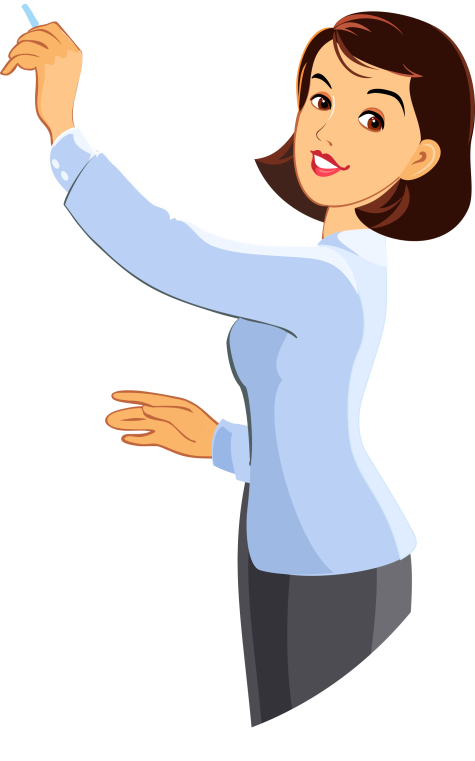 між літературними напрямами та їх характеристикою, цитатами та назвами творів, між назвами творів та віршовими розмірами, між літературним напрямом та творами; упізнати письменника за цитатою із твору або за його індивідуальним стилем; подаються цитати / фрагменти текстів, у яких потрібно визначити художні засоби виразності тощо.
ПРИКЛАД ЗАВДАННЯ НА ВІДПОВІДНІСТЬ:
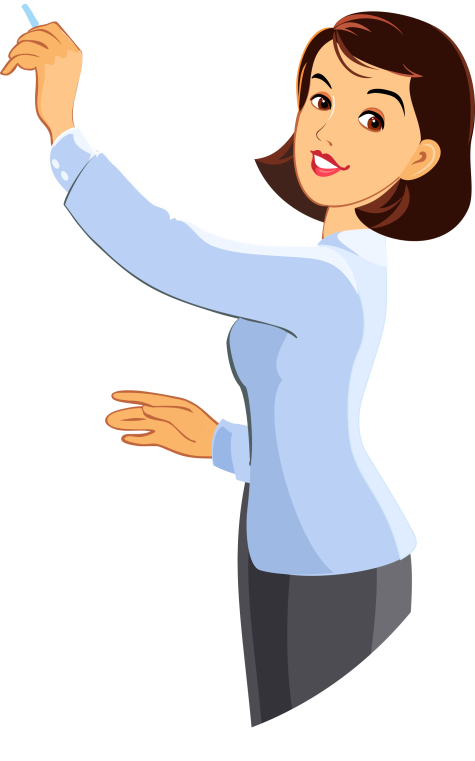 Установіть відповідність: 

«Васильки»		А. Дактиль 
«З дитинства: дощ»	Б. Ямб 
«Любіть Україну» 	В. Вільний вірш 
«Давня весна» 		Г. Хорей 
					Д. Амфібрахій
ПРИКЛАД ЗАВДАННЯ НА ВІДПОВІДНІСТЬ:
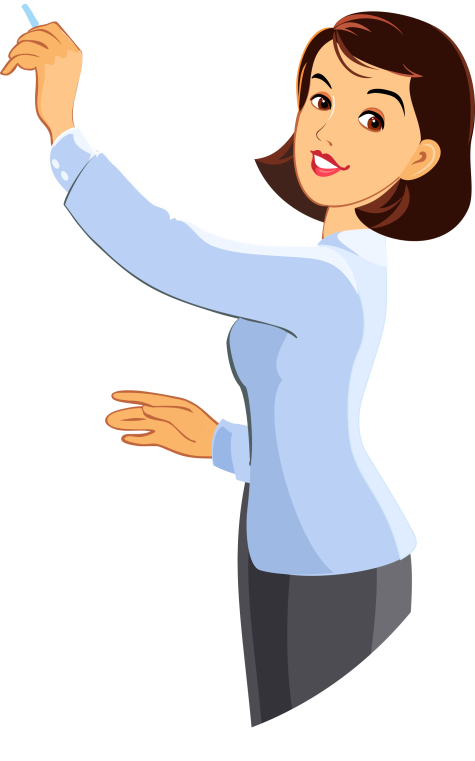 Установіть відповідність: 

«Васильки»		А. Дактиль 
«З дитинства: дощ»	Б. Ямб 
«Любіть Україну» 	Д. Амфібрахій 
В. Вільний вірш 
«Давня весна» 		Г. Хорей
ПРИКЛАДИ ЗАВДАНЬ:
Який вірш Тараса Шевченка І. Франко аналізує такими словами: «… перший рядок торкає органів зору, другий слуху, третій зору і дотику; спеціально кольористичних акцентів немає зовсім, а проте цілісність – український вечір – встає перед нашою уявою з усіма своїми кольорами, контурами і гуками як жива…»? 
У якій поезії В. Підпалого метафори «замерзле відлуння розмаїття думок», «дерева в своїх снах» навіюють спокій, разом із тим персоніфікація «Вітер вихоплює з гілок звуки» надає зображуваному динамізму? 
Які художні засоби (мінімум 2) використано в уривку «Любіть Україну, як сонце, любіть, як вітер, і трави, і води... В годину щасливу і в радості мить, любіть у годину негоди»?
Умовні відповіді на завдання:
Тараса Шевченко «Садок вишневий коло хати…»
У поезії В. Підпалого «Зимовий етюд» метафори «замерзле відлуння розмаїття думок», «дерева в своїх снах» навіюють спокій, разом із тим персоніфікація «Вітер вихоплює з гілок звуки» надає зображуваному динамізму.
 Художні засоби, використані в уривку «Любіть Україну, як сонце, любіть, як вітер, і трави, і води... В годину щасливу і в радості мить, любіть у годину негоди»: порівняння, епітети, риторичне ствердження
У БЛОЦІ 3 потрібно розкрити (обґрунтувати / довести / пояснити / мотивувати відповідь тощо) одне з двох посутніх теоретичних питань. 

ТИПОВІ ПОМИЛКИ: Здобувачі середньої освіти здебільшого не можуть дати розгорнуту відповідь, не підтверджують теоретичні поняття прикладами з художньої літератури, що призводить до втрати балів за завдання.
ПРИКЛАДИ ЗАВДАНЬ:
Доведіть думку, що між поезією Тараса Шевченка «Мені однаково, чи буду…» та поемою Лесі Українки «Давня казка» є спільні мотиви. 

Поясніть, чому роман В. Підмогильного «Місто» не має розв’язки.
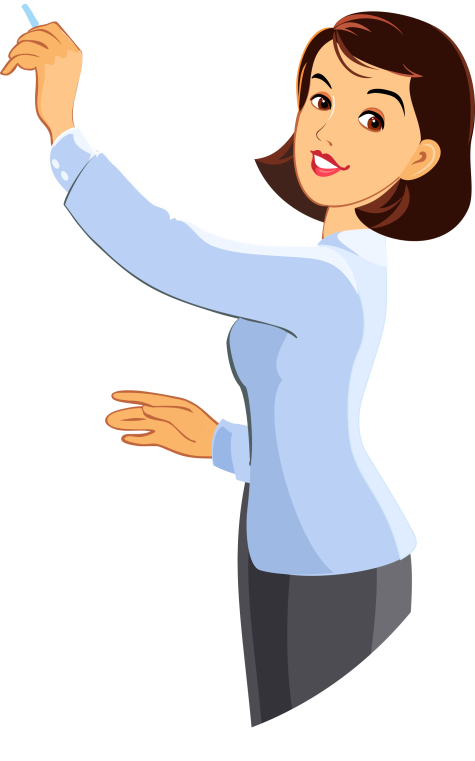 УМОВНІ ВІДПОВІДІ НА ЗАВДАННЯ:
Між поезією Тараса Шевченка «Мені однаково, чи буду…» та поемою Лесі Українки «Давня казка» є спільні мотиви, бо  ліричний герої поезії «Мені однаково, чи буду…» переживає не за свою долю, а за долю України. Так само і Поет, герой твору Лесі Українки «Давня казка» : йому не байдужа доля країни
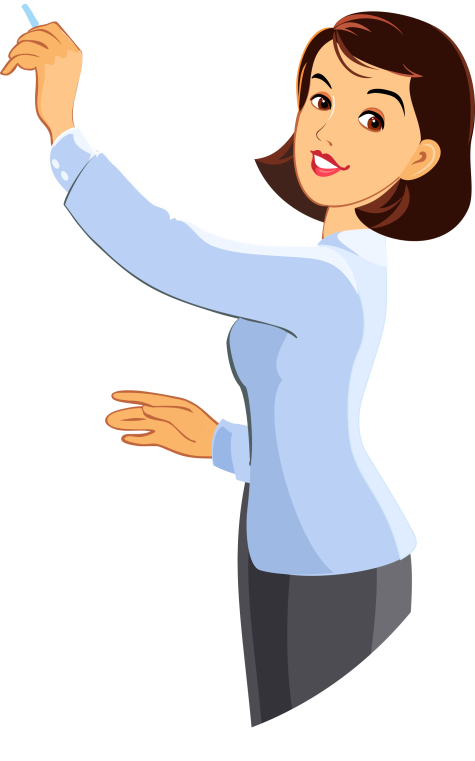 УМОВНІ ВІДПОВІДІ НА ЗАВДАННЯ:
Поясніть, чому роман В. Підмогильного «Місто» не має розв’язки.
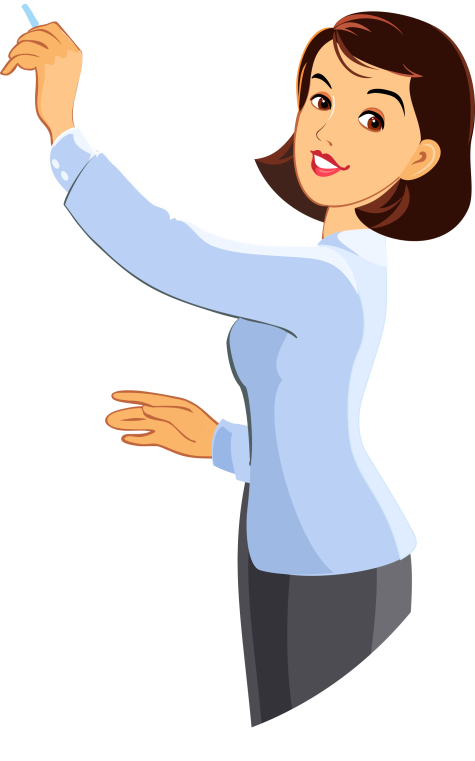 У БЛОЦІ 4 потрібно здійснити структурно-художній аналіз ліричного твору, тобто визначити автора, назву, тему, ідею, жанр, вид лірики, художні засоби, віршовий розмір.

ТИПОВІ ПОМИЛКИ: При аналізі ліричного твору найбільш проблемним виявляється визначення віршового розміру та художніх засобів виразності, адже їх потрібно не просто перерахувати, а й написати приклад з поданого тексту.
ПРИКЛАД ЗАВДАНЬ:
УМОВНА ВІДПОВІДЬ:
Автор: Євген Гребінка 
Назва: Човен 
Тема: роздуми поета про майбутнє життя 
Ідея: зображення всіх негараздів та випробувань людського життя. 
Жанр: віршована балада 
Вид лірики: філософська лірика 
Віршовий розмір: чотиристопний амфібрахій.
Римування: перехресне + суміжне (парне)
УМОВНА ВІДПОВІДЬ:
Художні засоби: 
епітети: синєє море, буйнії вітри, чорнії гори. 
порівняння: хвиля гуляє, мов чорнії гори; в тих хмарах, мов голос небесної кари: як човнові море, для мене світ білий; як темная нічка, насупились хмари. 
алітерація: р,г 
зменшувально-пестливі слова: нічка, весельце 
повтори: плавле 
звертання: мій покою 
нестягнені форми прикметників: буйнії, лютеє 
Алегоричні образи вірша: човен (людина), море (життя), хвилі, вітер, хмари, громи (життєві негаразди, випробування).
РЕКОМЕНДАЦІЇ 8 КЛАС:
ПОВТОРИТИ відомості про: 
суспільно-побутові пісні та їх різновиди;
коломийки, жартівливі пісні; 
мистецькі категорії («героїчне», «фантастичне», «пригодницьке», «романтичне», «автобіографічне», «символ», «художня деталь», «контраст», «мотив у художньому творі»);
 композицію художнього твору (сюжетні й позасюжетні елементи); 
засоби гумористичного зображення;
 ідею художнього твору; 
баладу, повість-притчу, новелу;
алегоричний образ, образ  ліричного героя, образи-символи.
РЕКОМЕНДАЦІЇ 9 КЛАС:
ПОВТОРИТИ відомості про: 
давню  літературу й літературу бароко;
 ретельно вивчати такі  жанри: думу, історичну пісню, притчу, патерик, звернути увагу на філософську й громадянську лірику, силабо-тонічне віршування (види рим, римування, стопи, віршовий розмір, ямб, хорей, спондей, пірихій, дактиль, амфібрахій, анапест);
 драму, комедію, інтермедію, вертеп, алегорію, антитезу, іронію; 
напрями орнаменталізм, монументалізм, бароко і класицизм.
РЕКОМЕНДАЦІЇ 10 КЛАС:
ПОВТОРИТИ відомості про: 
 форми художнього твору, його проблеми, засоби творення образу людини, способи передачі змісту твору, художні засоби і прийоми (метонімія, синекдоха, оксюморон, літота, епіфора;
 асонанс, алітерація, багатосполучниковість, безсполучниковість, паралелізм, градація, паронімія); 
систему віршування (силабічна, тонічна, силабо-тонічна), особливі різновиди віршових розмірів;
 основні стильові течіяї, методи та їх жанри (бароко, класицизм, просвітительський реалізм, сентименталізм, романтизм, реалізм, критичний реалізм), літературним напрямам, системам, періодизації української літератури. Звернути увагу на драму, комедію, трагікомедію, філософську, громадянську й інтимну лірику.
РЕКОМЕНДАЦІЇ 11 КЛАС:
ПОВТОРИТИ відомості про: 
хронологічну канву українського літературного життя ХІХ – початку ХХ століть, поняття про літературний процес;
 повість, роман та їх різновиди;
 багатоголосся, лірику та її жанри, цикл, поетичний епос, терцину, драматичну поему, драму-феєрію, драматичний етюд,
 неоромантизм, натуралізм, психологізм, проблематику твору, модернізм, імпресіонізм, експресіонізм, символізм, неореалізм, художній стиль письменника, фемінізм, некролог, богему, сугестивність, пантеїзм, 
художній простір та художній час, художні деталі. 
Ретельно вивчати особливості композиції та сюжетну канву кожного художнього твору.
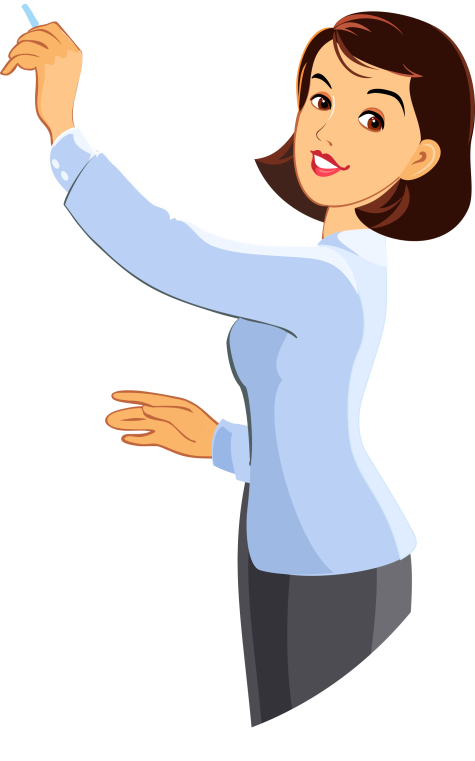 Успіхів на ІІІ етапі Всеукраїнської учнівської олімпіади з української мови та літератури!
ДЯКУЮ 
ЗА УВАГУ!
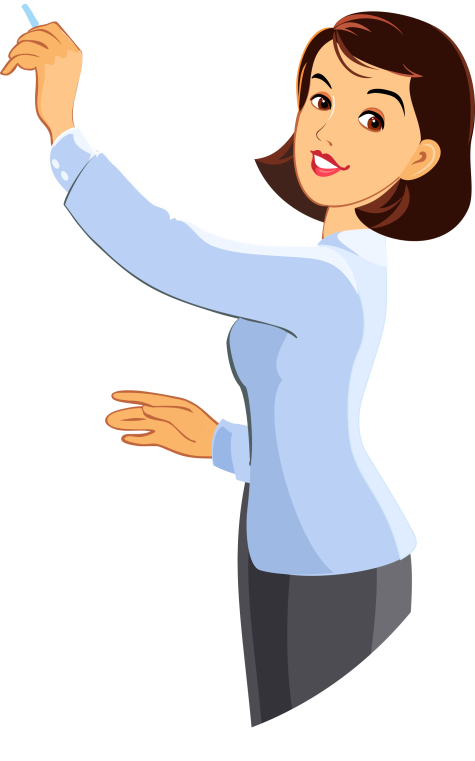